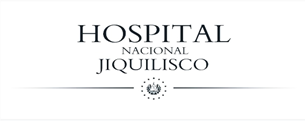 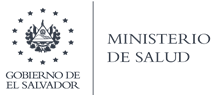 CUMPLIMIENTO DE PAO SEGUNDO TRIMESTRE 2022
HOSPITAL DE JIQUILISCO


DR. DOUWLAS MATUTE CASTRO
DIRECTOR

JIQUILISCO 15 DE JULIO 2022
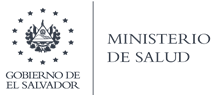 Producción de Consulta Externa, Enero a Junio 2022
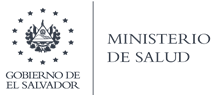 Producción de Consulta Externa, Enero a Junio 2022
Consulta  Medicina General: en este trimestre aumento, un 21 % según lo programado. 
Especialidades Medicas:  todas han aumentado, pero en obstetricia (35%) y pediatría (63%), se mantienen bajo
Consulta de la Unidad de Emergencia: toda la consulta de especialidad y general vista en la emergencia, depende de muchos factores, pero observamos que todas han aumentado.
L a consulta de Nutrición , en este trimestre aumento un  184%
Odontología: consulta por primera vez, ha disminuido un  64% según lo programado
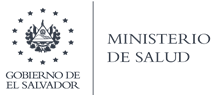 Egresos Hospitalarios, Enero a Junio 2022
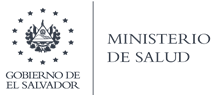 Egresos Hospitalarios, Enero a Junio 2022
En general han disminuido todos los egresos, solamente cirugía se ha mantenido y el que mas ha disminuido es pediatría y medicina interna con respecto a lo programado.
Partos: los partos vaginales y las cesáreas han disminuido en este trimestre.
Cirugía:  las electivas para hospitalización, aumentadas,  y las electivas ambulatorias también se aumentaron 
Máxima Urgencia: han aumentado  según lo programado.
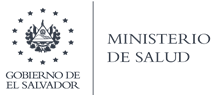 Producción de Servicios Intermedios, Enero a Junio 2022
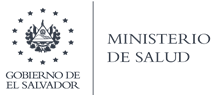 Producción de Servicios Intermedios, Enero a Junio 2022
Rx, Electrocardiograma, han aumentado en este trimestre y las USG, han tenido un aumento con respecto a lo programado
Fisioterapia: se ha aumentado su producción con respecto a lo programado
Recetas de Hospitalización y consulta, han aumentado para lo programado.
Trabajo social: la producción de este año, al momento no se visualiza.
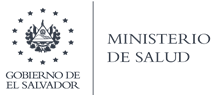 Producción de Laboratorio Clínico, Enero a Junio 2022
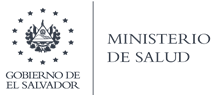 Producción de Laboratorio Clínico, Enero a Junio 2022
Hematología: se ha aumentado según lo programado.
Inmunología: han aumentado todos.
Bacteriología: se mantienen las metas según lo programado
Parasitología: se ha mantenido la producción, quien ha aumentado es referidos.
Bioquímica: hay un aumento, con respecto a lo programado.
Banco de Sangre: hay aumento en hospitalización y emergencia y disminución en referidos.
Urianalisis:  este trimestre han aumentado .
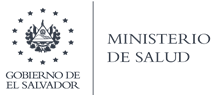 Producción de Servicios Generales, Enero Junio 2022
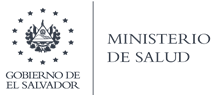 Producción de Servicios Generales, Enero a Junio 2022
Alimentación y Dietas: en Pediatría y ginecología han disminuido las dietas en relación con lo programado, porque han disminuido los ingresos en esos servicios. Los demás se mantienen, según lo programado
Lavandería: en general han disminuido las libras de ropa lavada en todos los servicios y solo consulta general ha aumentado un poco y emergencia ha aumentado por el gripario
Mantenimiento preventivo y kilómetros recorridos, se mantienen , según lo programado.
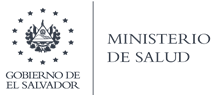 Producción de Indicadores de Gestión, Enero a  Junio 2022
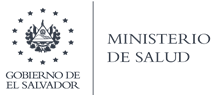 Producción de Indicadores de Gestión, Enero a Junio 2021
Tiempo promedio de espera para consulta especializada: este año seguimos sacando los datos del SIAP, en este trimestre se mantienen según norma
Porcentaje de cesáreas: esta fuera de norma, las dos terceras partes se debe a cesárea anterior y las demás, según los ginecólogos es la mejor vía de evacuación
Pacientes Referidos de otras instituciones: se mantienen en este trimestre , solo se mantiene las pacientes referidas para atención del parto.
Pacientes Referidos a otras Instituciones: se evidencia una disminución, pero los pacientes que necesiten tercer nivel siempre serán referidos-
Abastecimiento de Medicamentos: estamos muy bien al momento
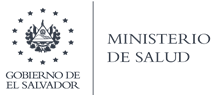 Porcentaje de Ocupación de camas Hospitalarias por Especialidad, Enero a Junio 2022
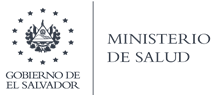 Porcentaje de Ocupación de camas Hospitalarias por Especialidad, Enero a Junio 2022
El porcentaje de ocupación del servicio de medicina interna , es menor que el estándar (39 %)
El porcentaje de ocupación del servicio de cirugía , es igual que el estándar (84 %)
El porcentaje de ocupación del servicio de pediatría , es menor que el estándar (21 %)
El porcentaje de ocupación del servicio de ginecología , es menor que el estándar (25 %)
El porcentaje de ocupación del servicio de obstetricia, es menor que el estándar (52 %)
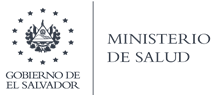 Promedio de Días Estancia por Especialidad, Enero a Junio 2022
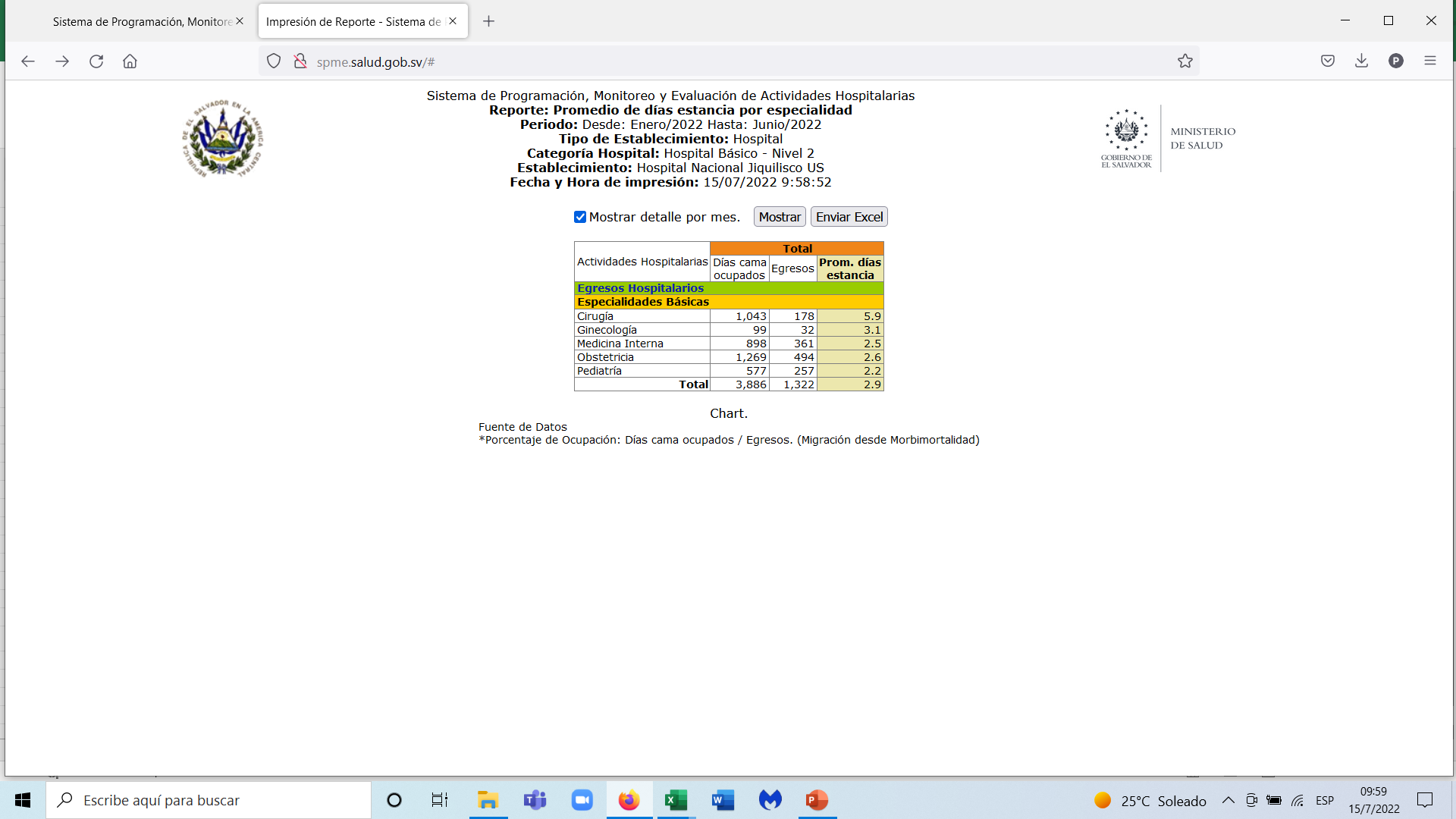 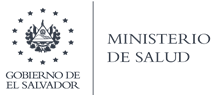 Promedio de Días Estancia por Especialidad, Enero a Junio 2022
Promedio de días estancia del servicio de medicina interna , es menor que el estándar (6-8 d )
 Promedio de días estancia del servicio de cirugía , es igual que el estándar (4-7 d)
 Promedio de días estancia del servicio de pediatría , es igual que el estándar (2-4 d)
 Promedio de días estancia del servicio de ginecología , es mayor que el estándar (2 d)
 Promedio de días estancia del servicio de obstetricia, es mayor que el estándar (1-2 d )
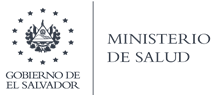 Índice de Rotación por Especialidad, Enero a Junio 2022
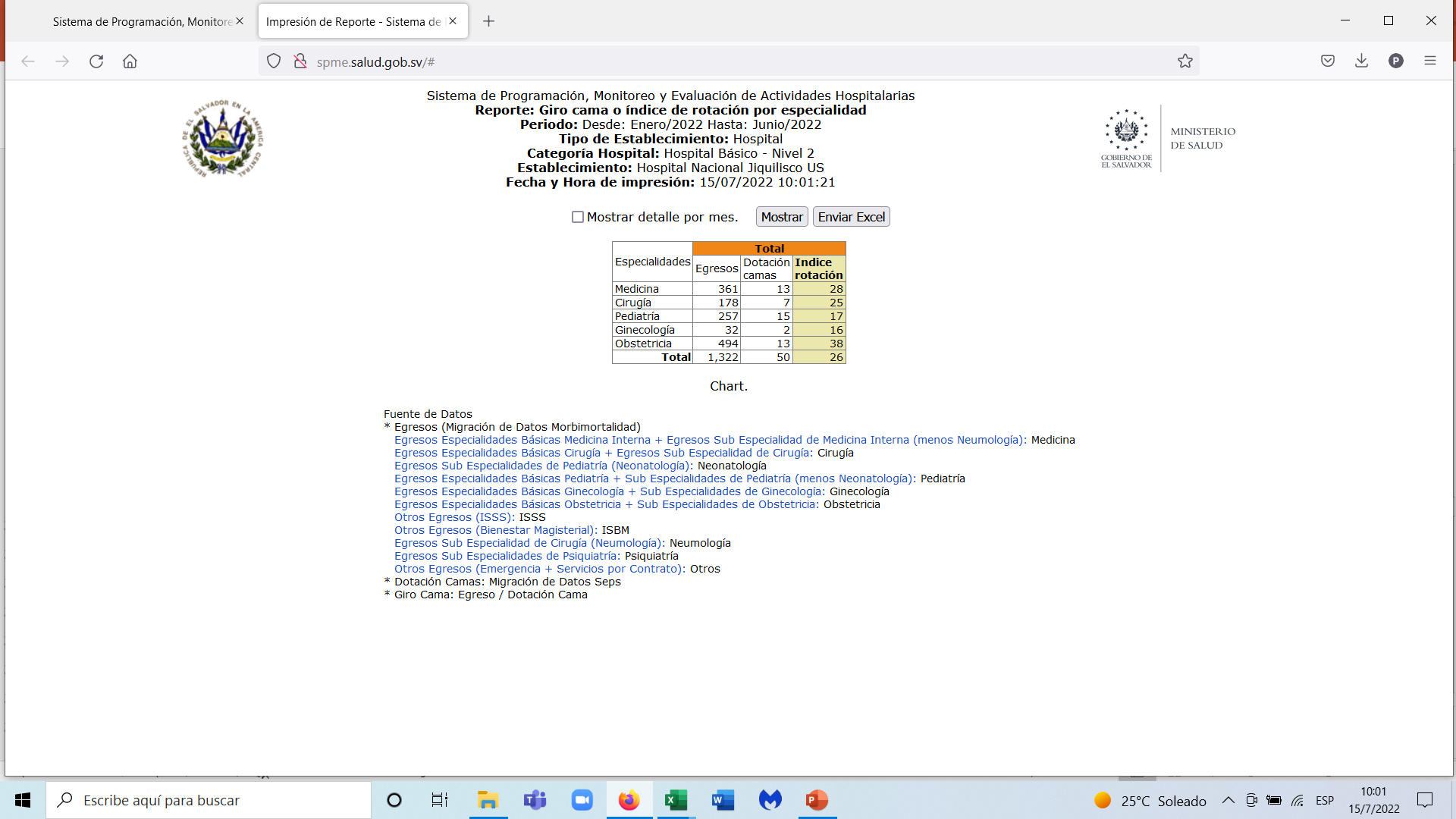 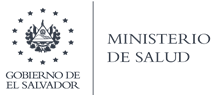 Índice de Rotación por Especialidad, Enero a Junio 2022
Índice de Rotación del servicio de medicina interna , es mayor que el estándar (3-4 p)
 Índice de Rotación del servicio de cirugía , es mayor que el estándar (4-7 d)
 Índice de Rotación del servicio de pediatría , es menor que el estándar (7-13 p)
 Índice de Rotación del servicio de ginecología , es mayor que el estándar (13 p)
 Índice de Rotación del servicio de obstetricia, es igual que el estándar (13-26 p)
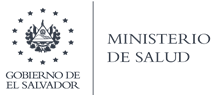 Intervalo de Tiempo de Sustitución por Especialidad, Enero a Junio 2022
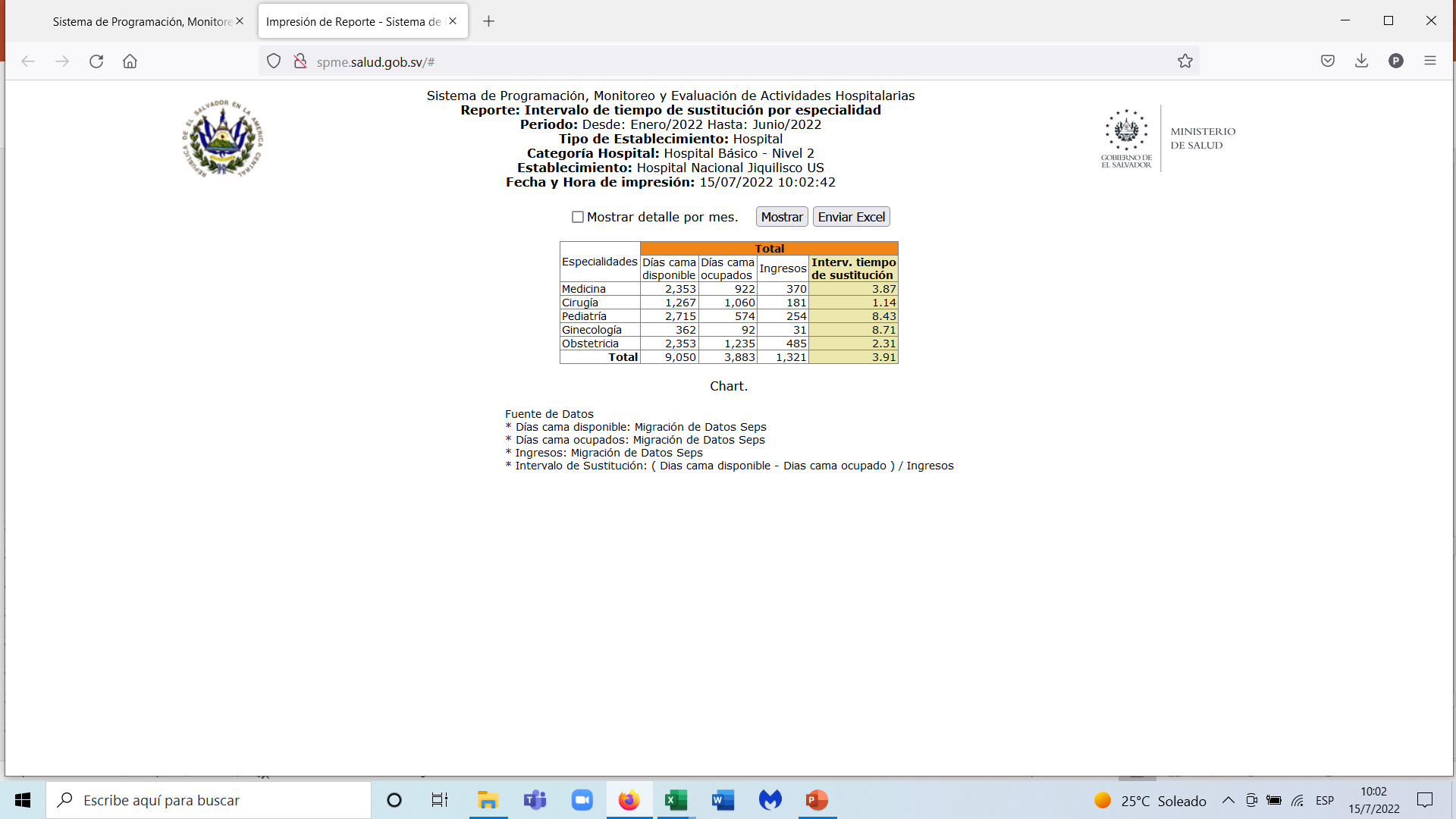 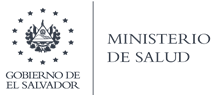 Intervalo de Tiempo de Sustitución por Especialidad, Enero a Junio 2022
Intervalo de Sustitución del servicio de medicina interna , es mayor que el estándar (0-1 d)
 Intervalo de Sustitución del servicio de cirugía , es igual que el estándar (0-1 d)
 Intervalo de Sustitución del servicio de pediatría , es mayor que el estándar (0-1 d)
 Intervalo de Sustitución del servicio de ginecología , es mayor que el estándar (0-1 d)
 Intervalo de Sustitución del servicio de obstetricia, es igual que el estándar (0-1 d)

Todos son mayores que el estandar
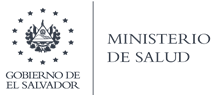 Muertes Intrahospitalarias, antes y después de 48h, Enero a Junio 2022
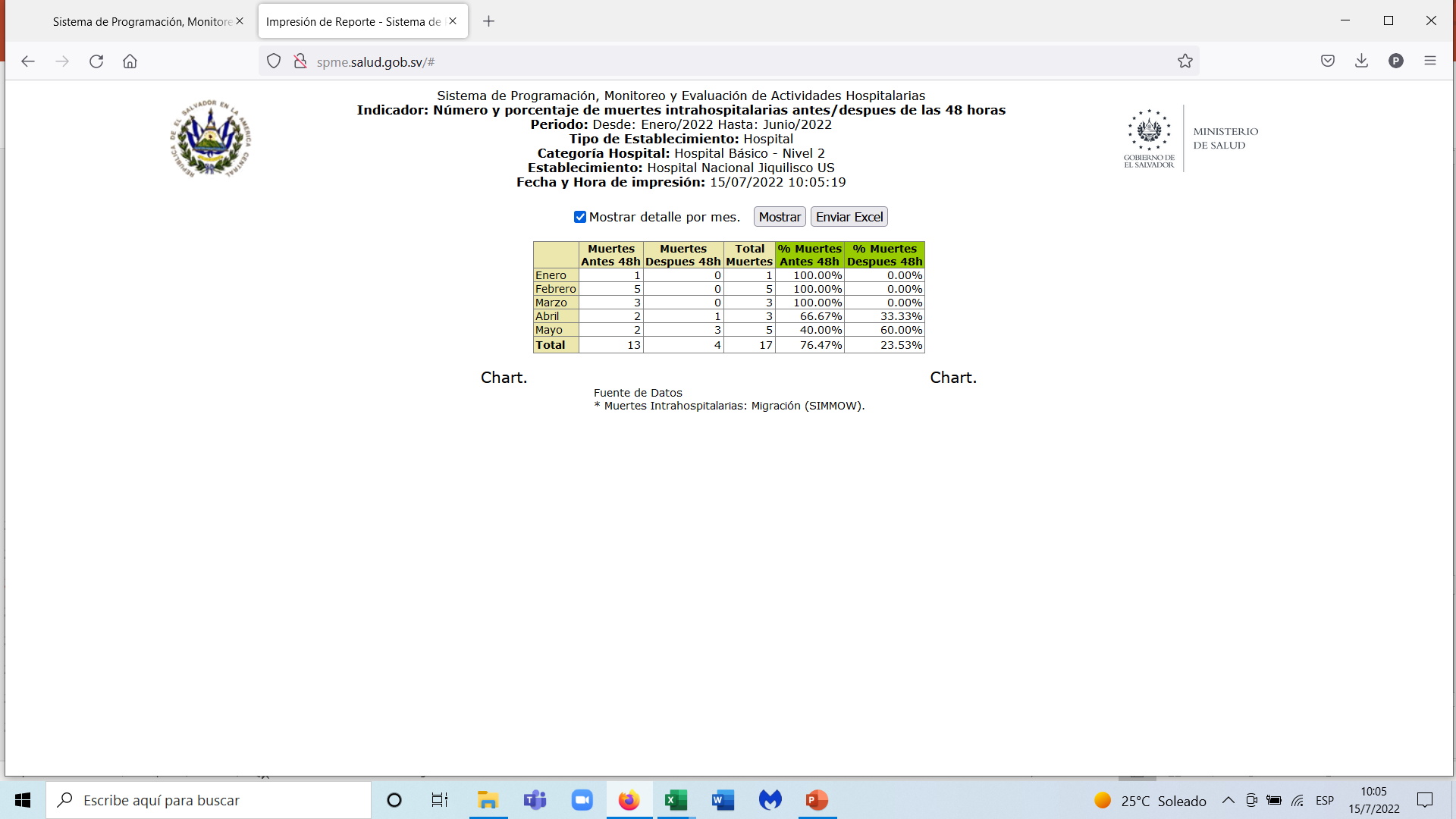 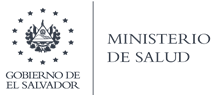 Muertes Intrahospitalarias, antes y después de 48h, Enero a Junio 2022
Muertes antes de 48h , el 76.5 % de muertes hospitalarias
 Muertes después de 48h , el 23.5 % de muertes hospitalarias
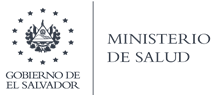 Partos Vaginales y Cesáreas, Enero a Junio 2022
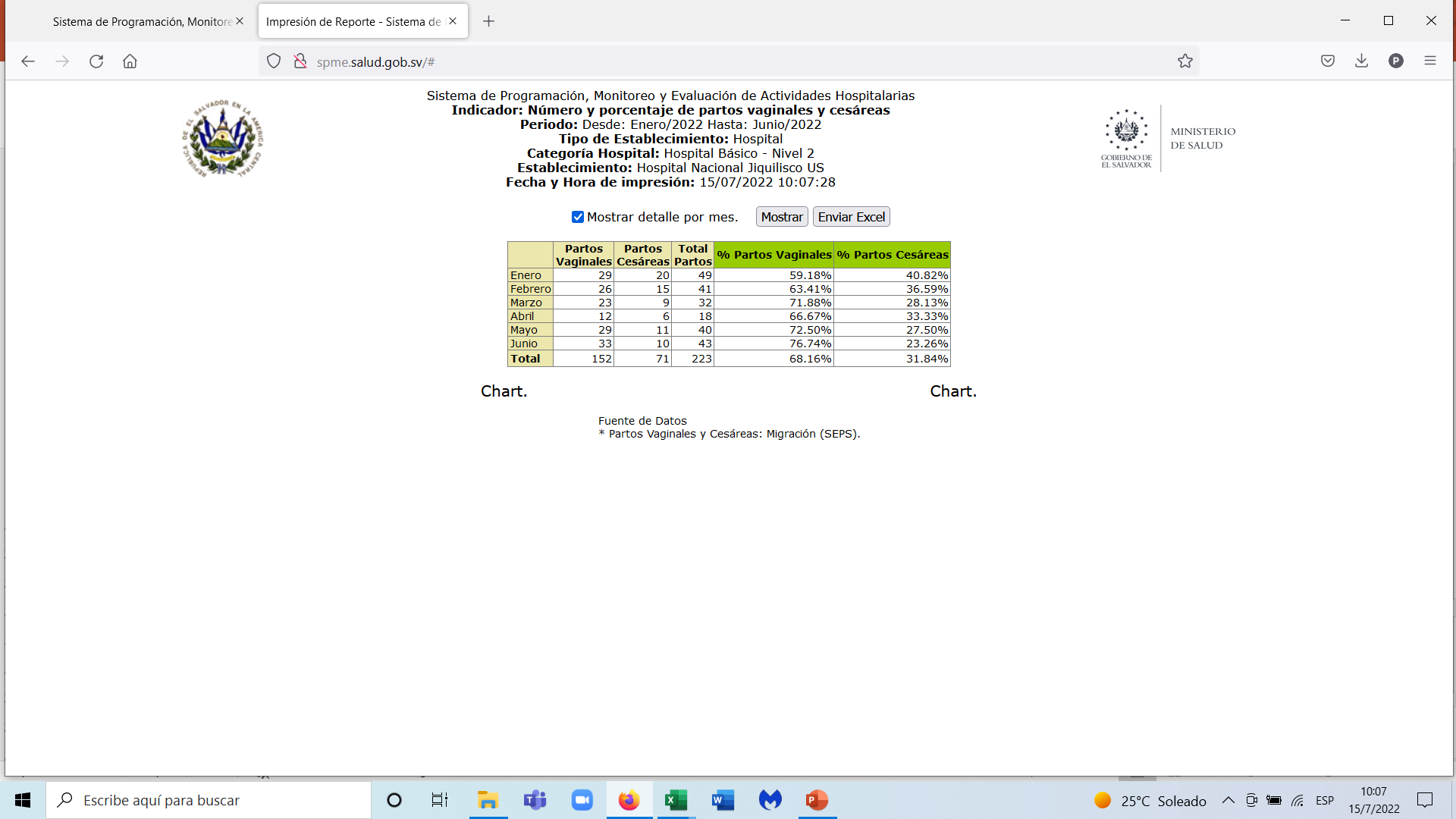 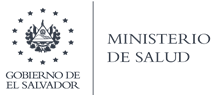 Partos Vaginales y Cesáreas, Enero a Junio 2022
Partos Vaginales, es menor que lo programado
Partos por cesáreas es mas alta que lo programado